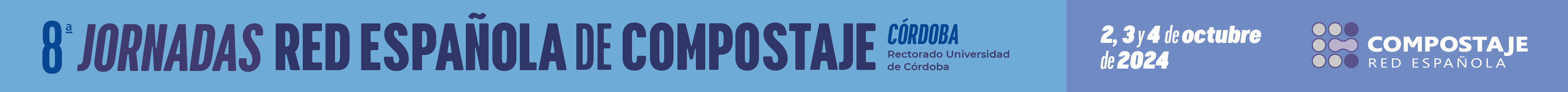 TÍTILOAutores